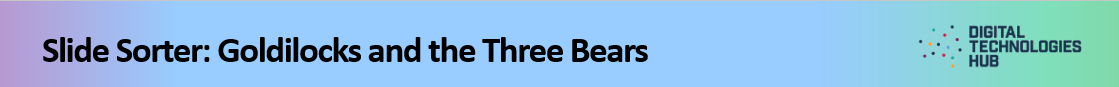 Sort the slides in order to retell the story
Oh no! These slides are out of order. 

Can you help?
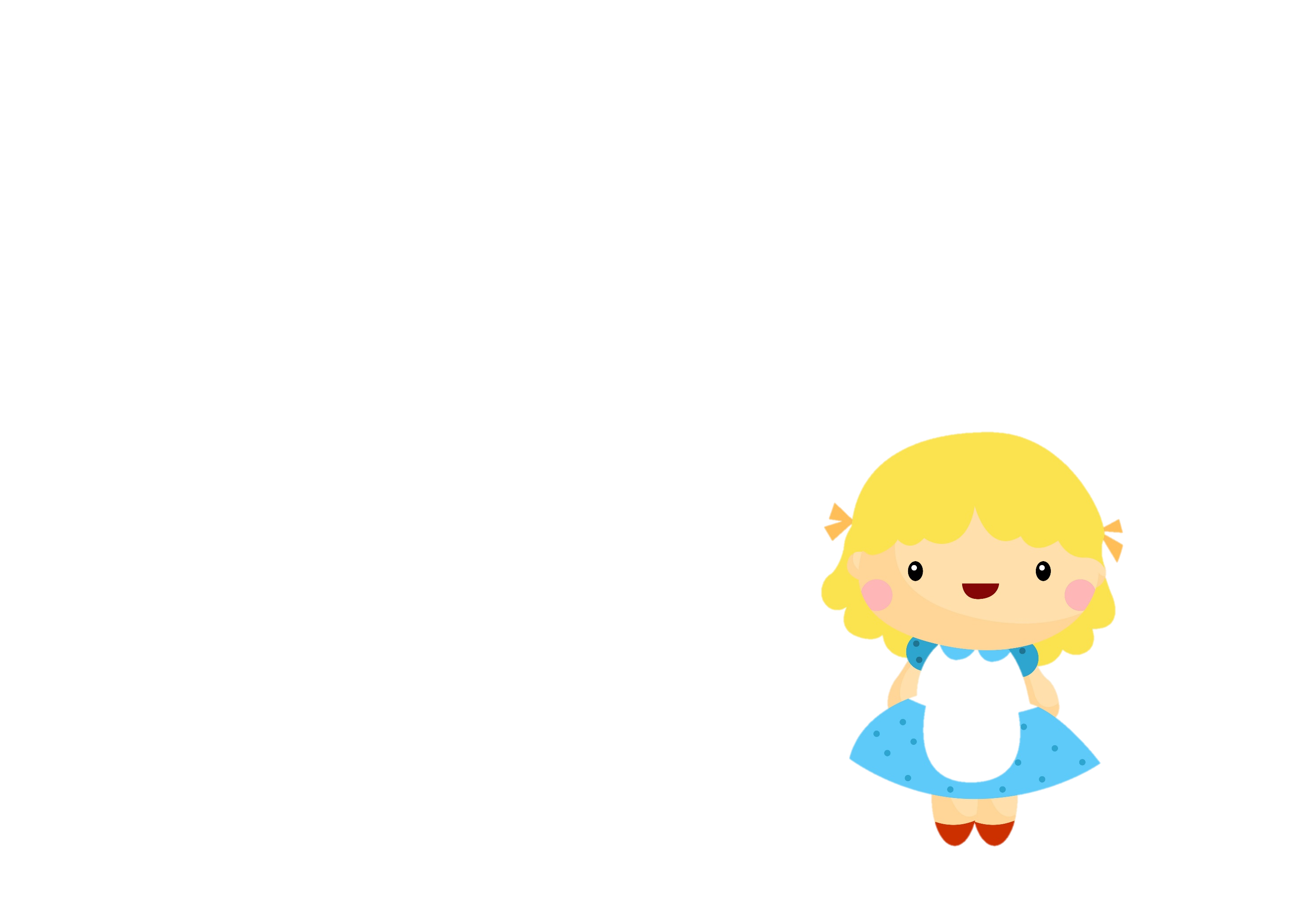 Type your own text in the text box for each slide.
Image credit: comodo777©123RF.com
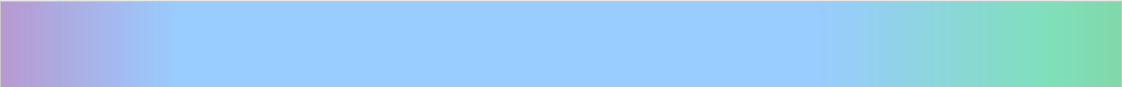 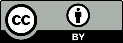 Creative Commons BY 4.0 licence, unless otherwise indicated.
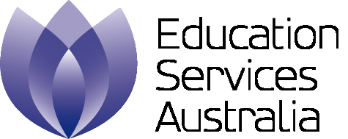 Australian Government Department of Education and Training
Digital Technologies Hub is brought to you by
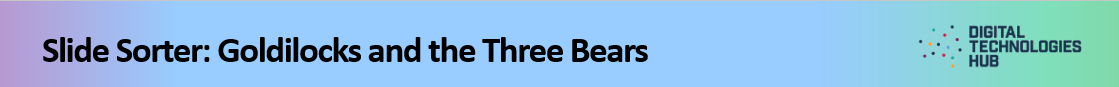 Goldilocks found some porridge.
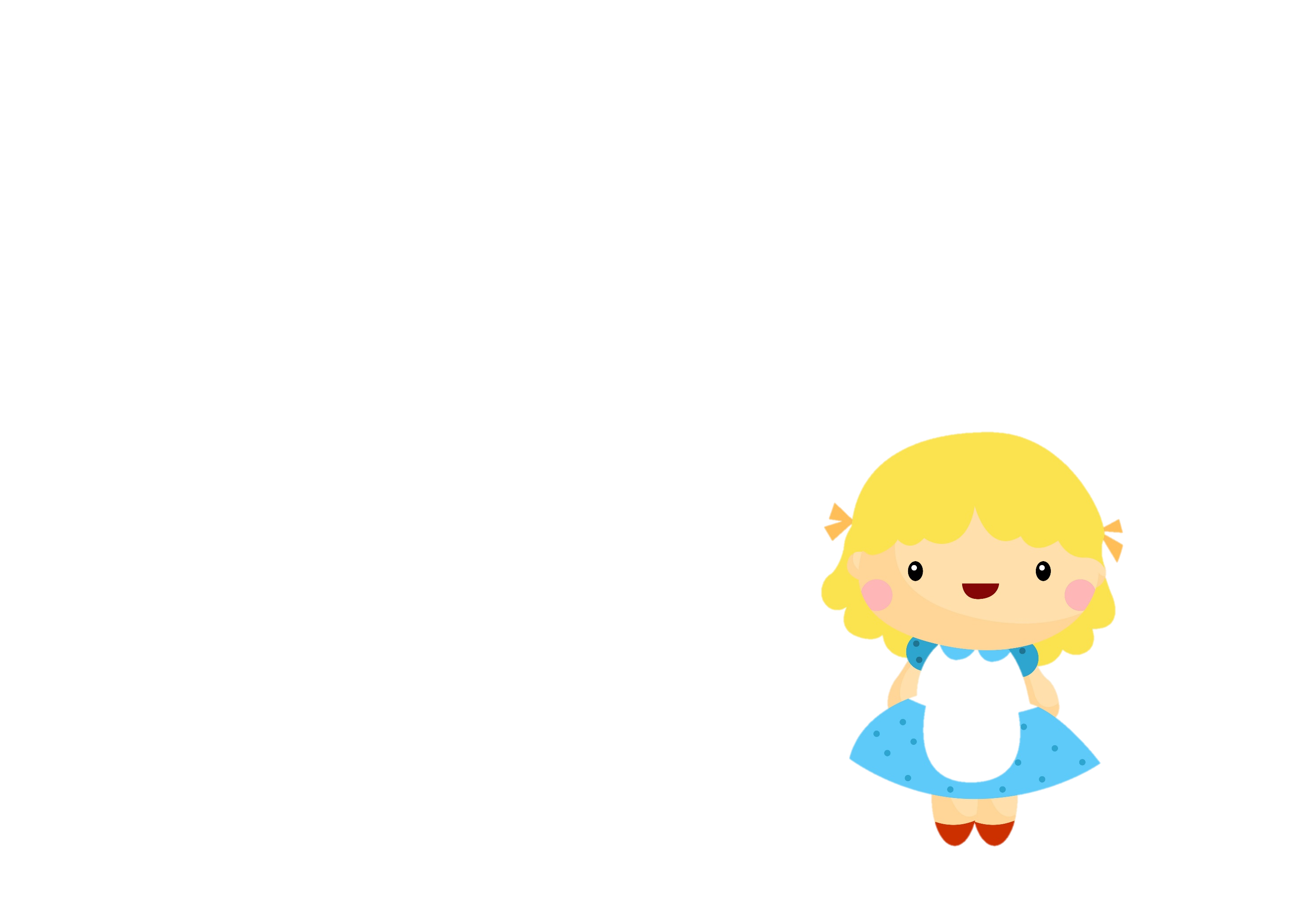 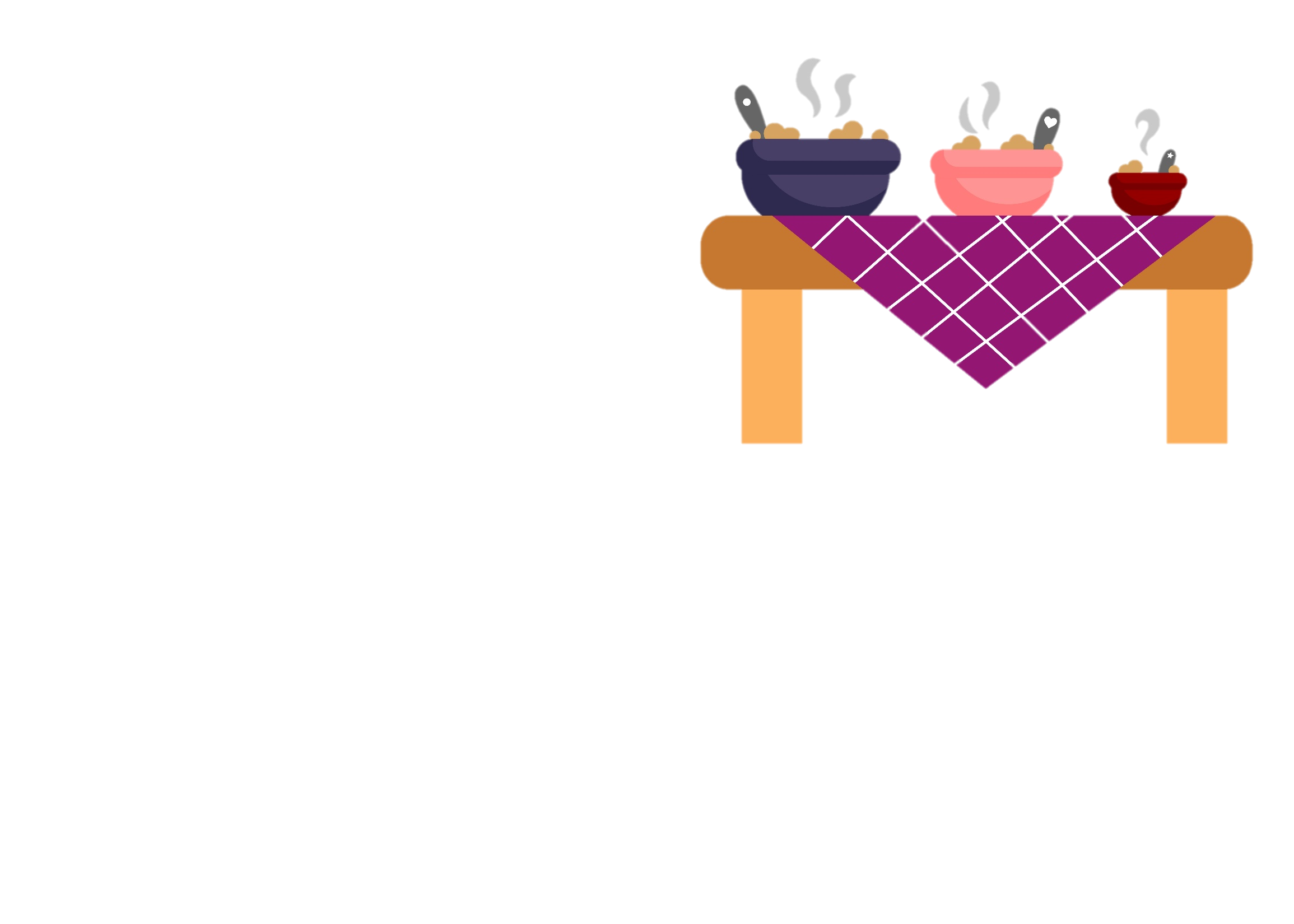 Image credit: comodo777©123RF.com
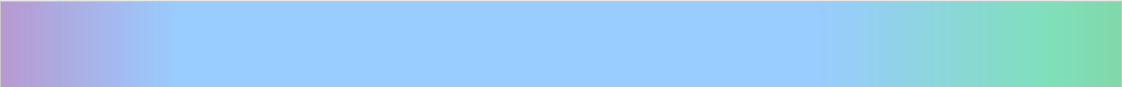 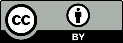 Creative Commons BY 4.0 licence, unless otherwise indicated.
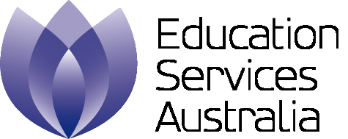 Australian Government Department of Education and Training
Digital Technologies Hub is brought to you by
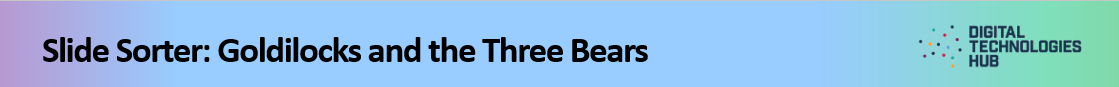 Goldilocks went to the three bears house.
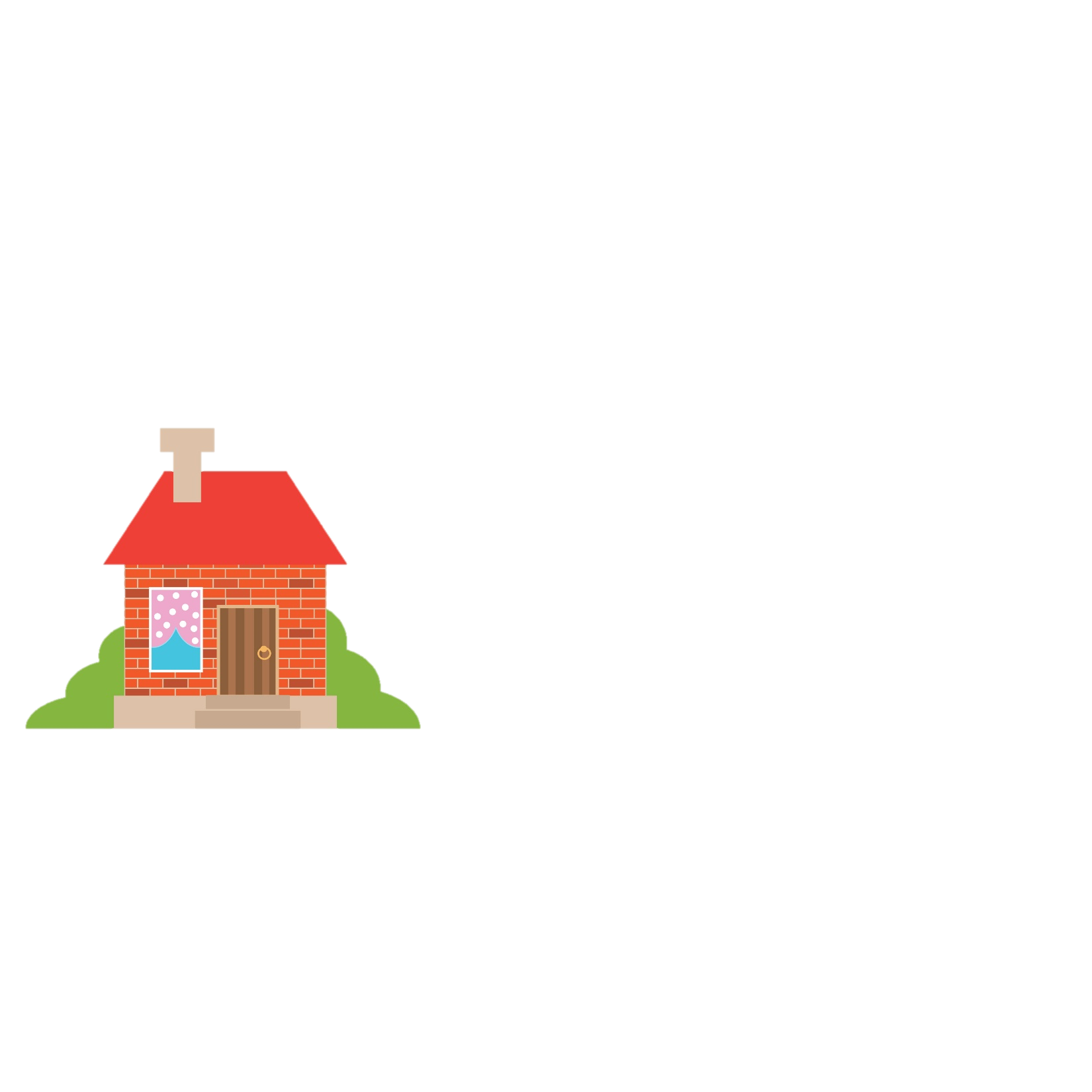 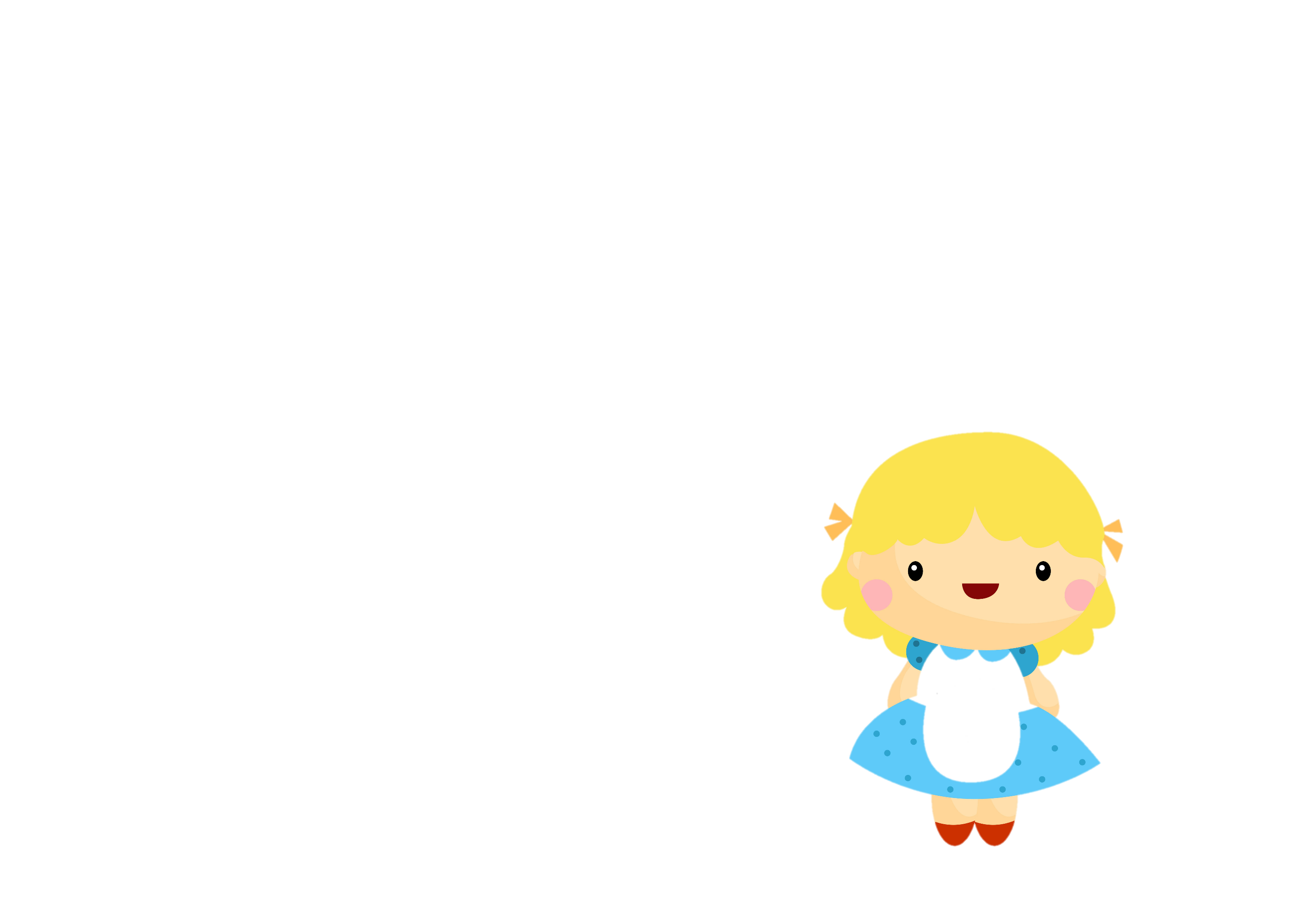 Image credit: comodo777©123RF.com
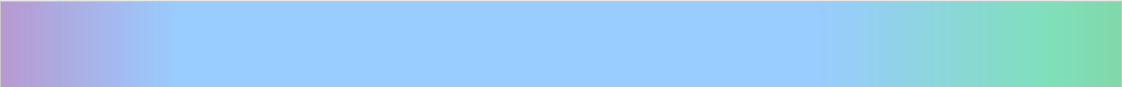 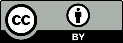 Creative Commons BY 4.0 licence, unless otherwise indicated.
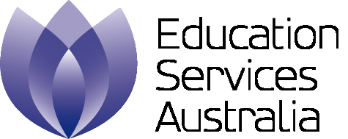 Australian Government Department of Education and Training
Digital Technologies Hub is brought to you by
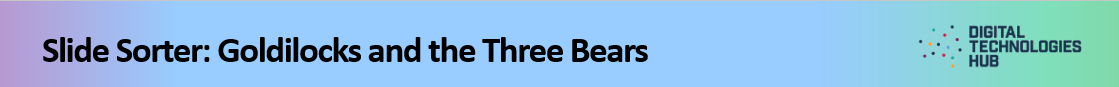 The three bears found Goldilocks in the house…
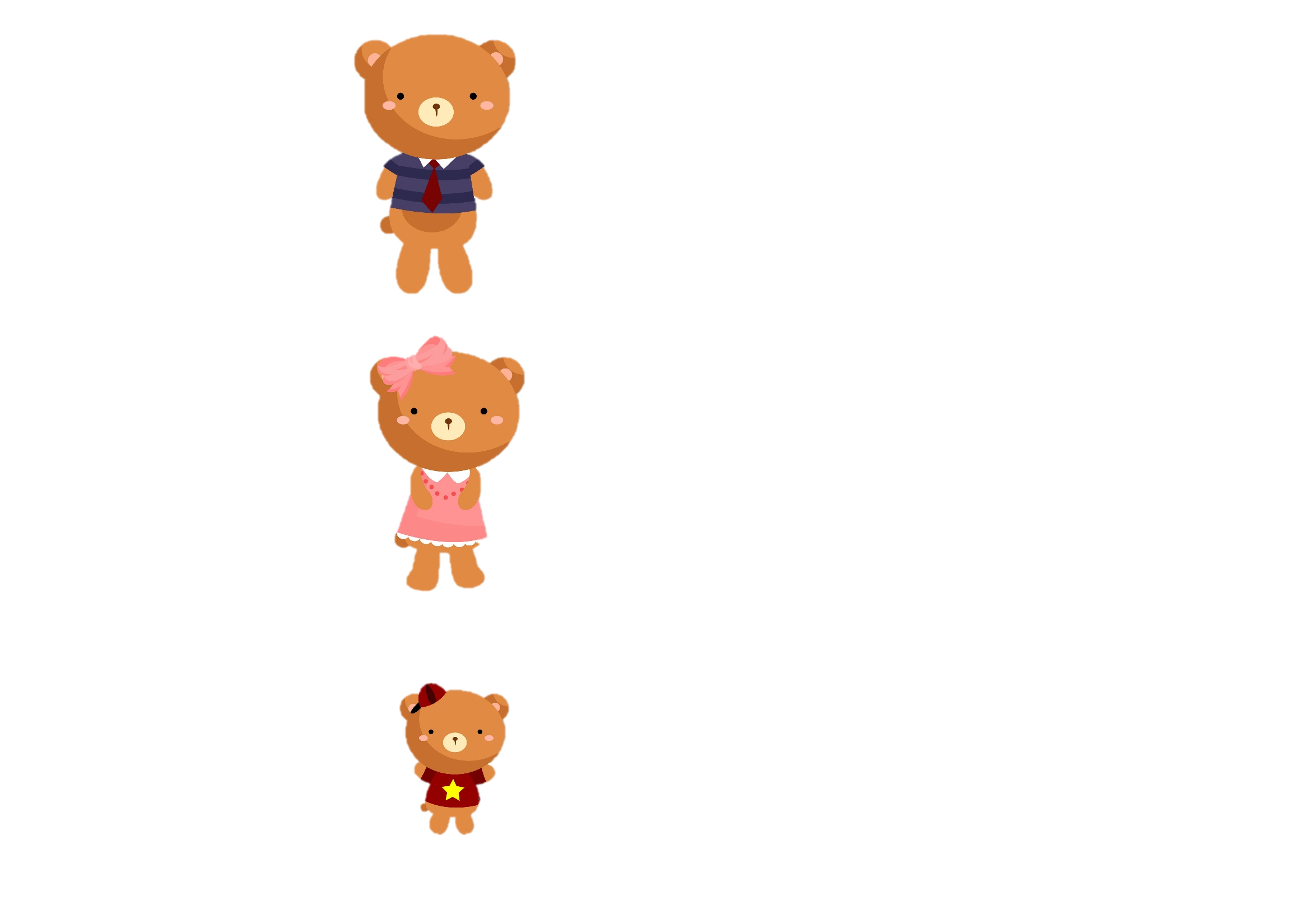 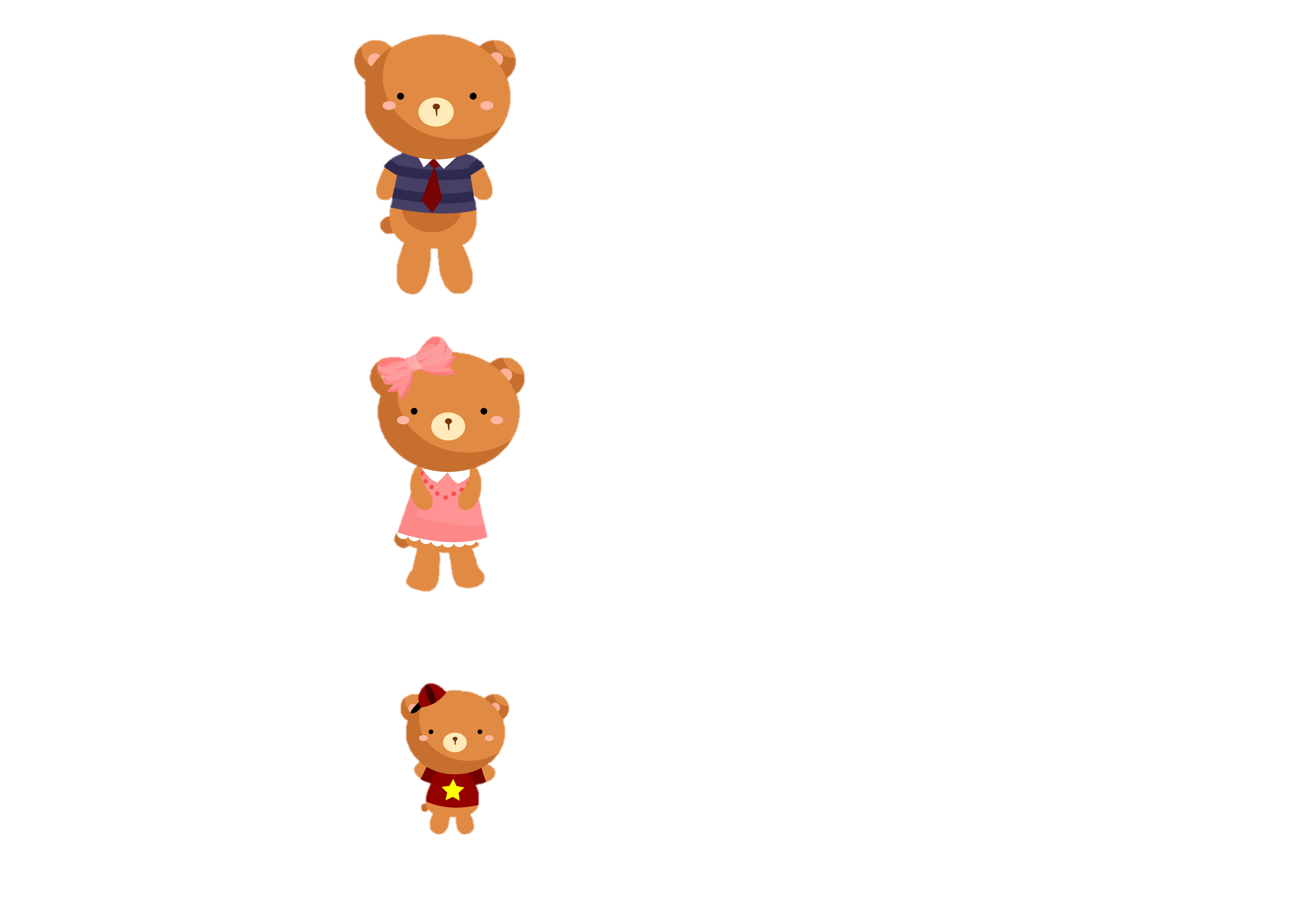 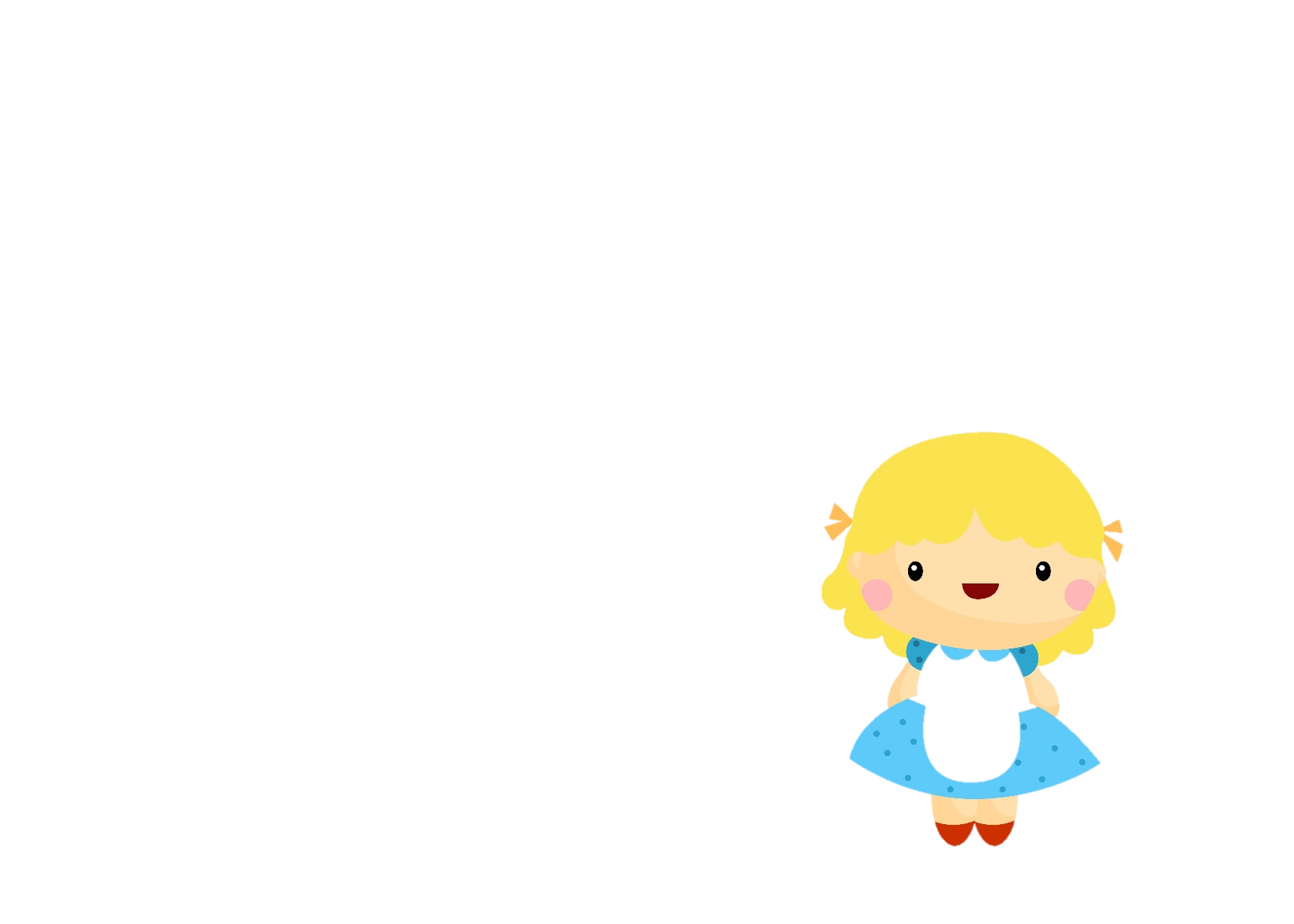 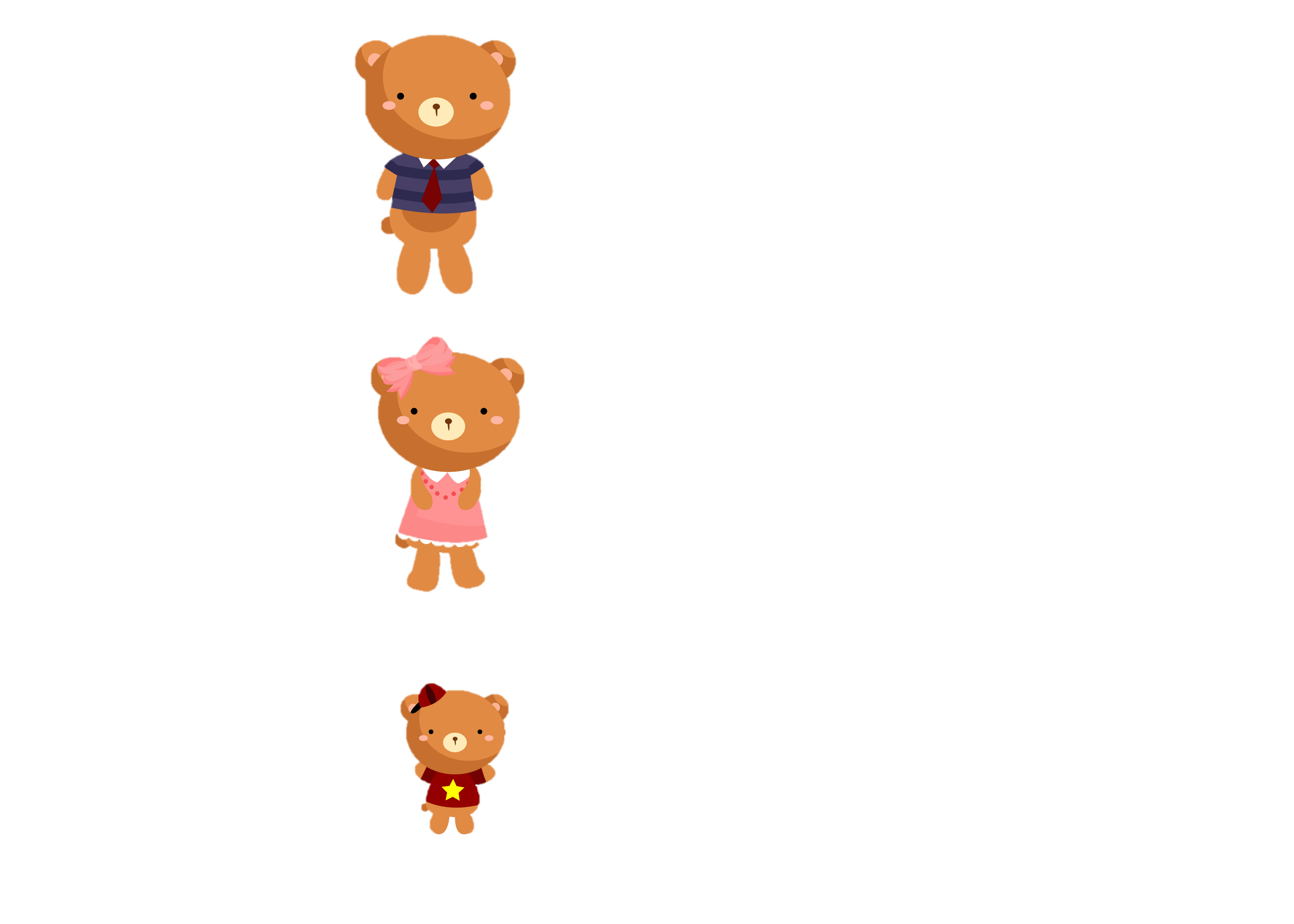 Image credit: comodo777©123RF.com
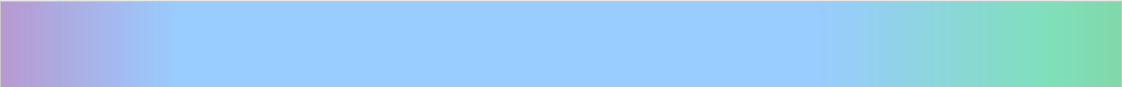 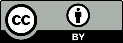 Creative Commons BY 4.0 licence, unless otherwise indicated.
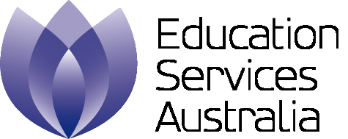 Australian Government Department of Education and Training
Digital Technologies Hub is brought to you by
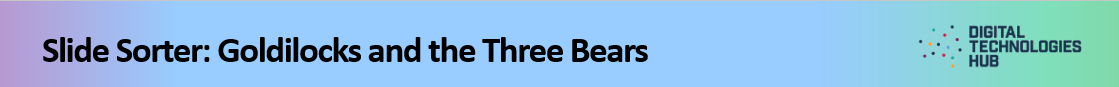 Goldilocks felt tired.
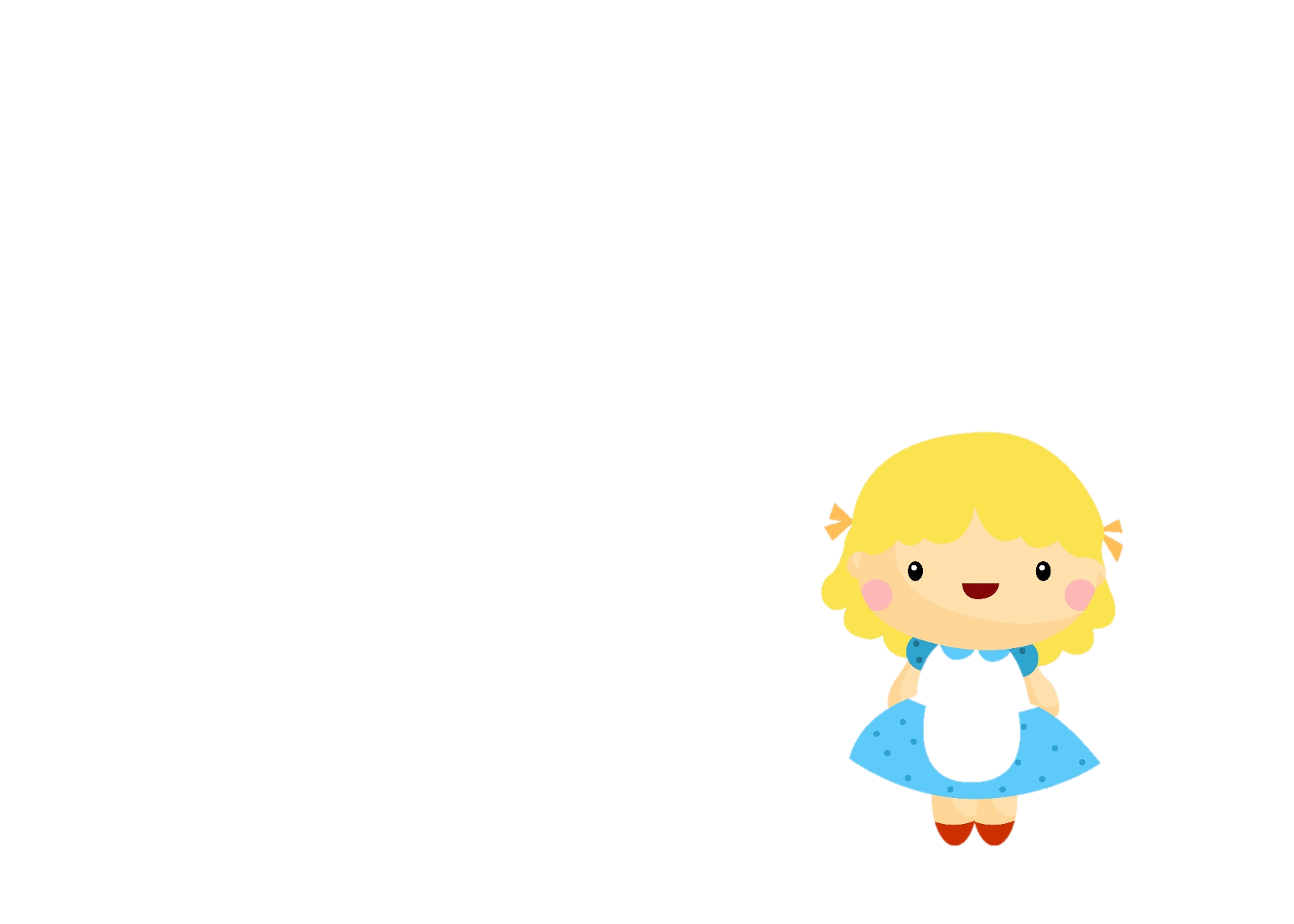 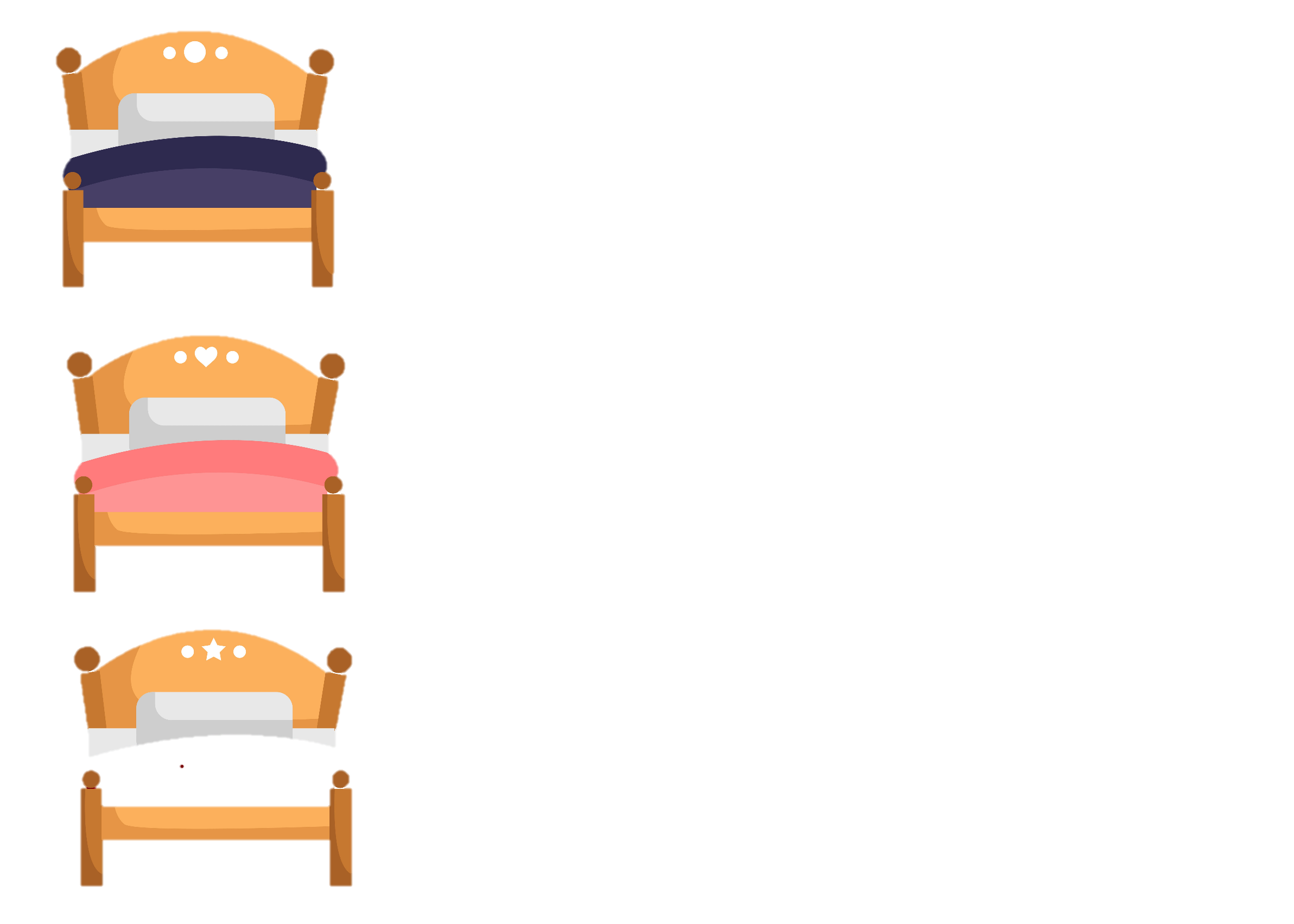 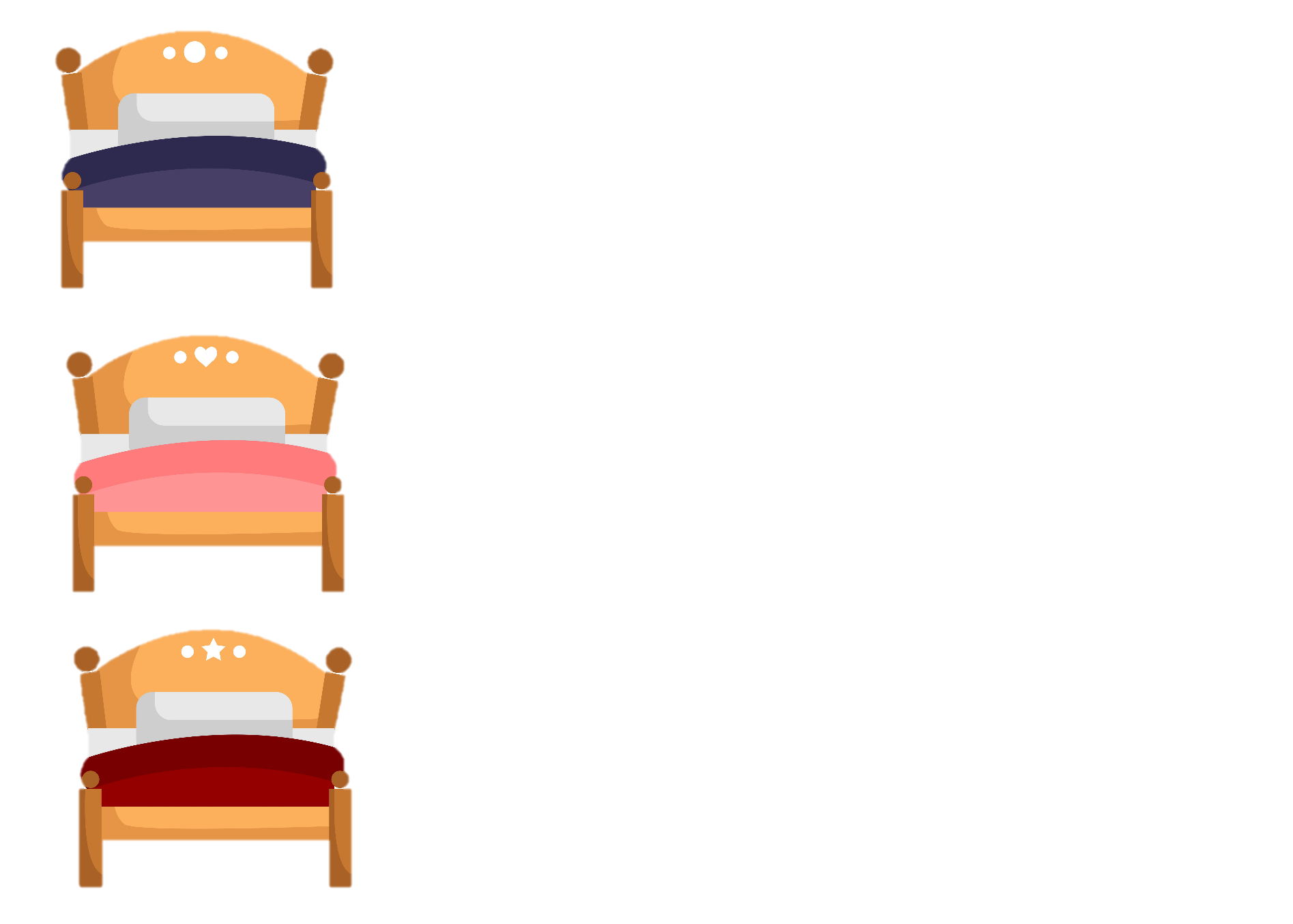 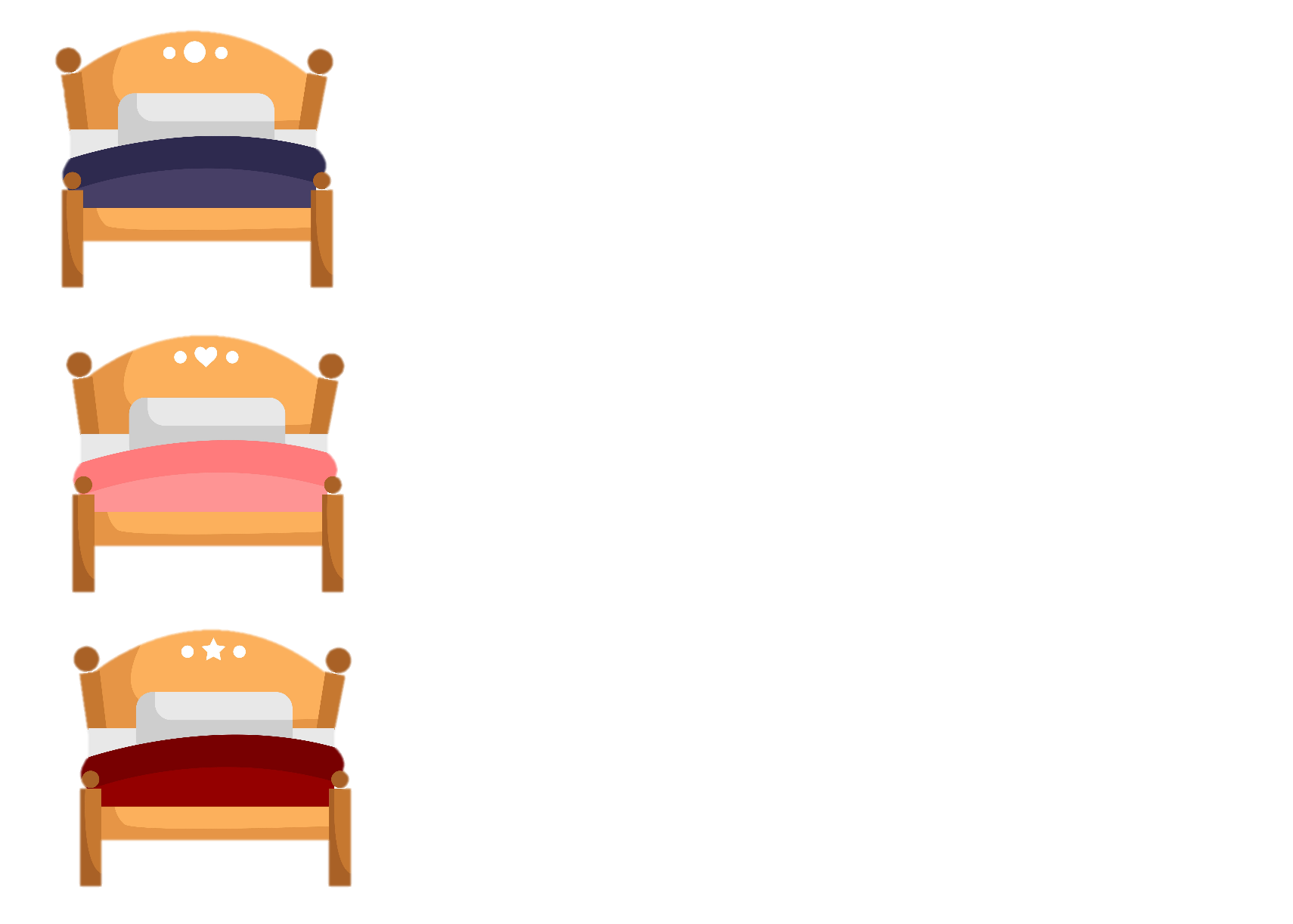 Image credit: comodo777©123RF.com
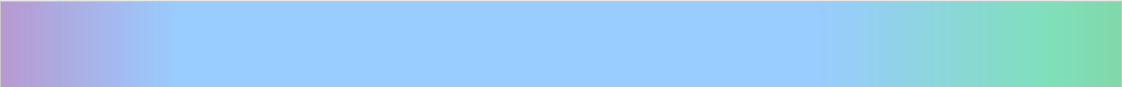 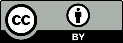 Creative Commons BY 4.0 licence, unless otherwise indicated.
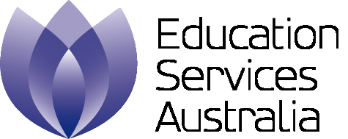 Australian Government Department of Education and Training
Digital Technologies Hub is brought to you by
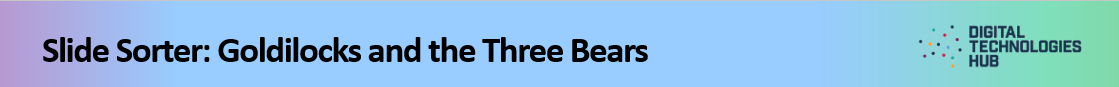 Once upon a time …
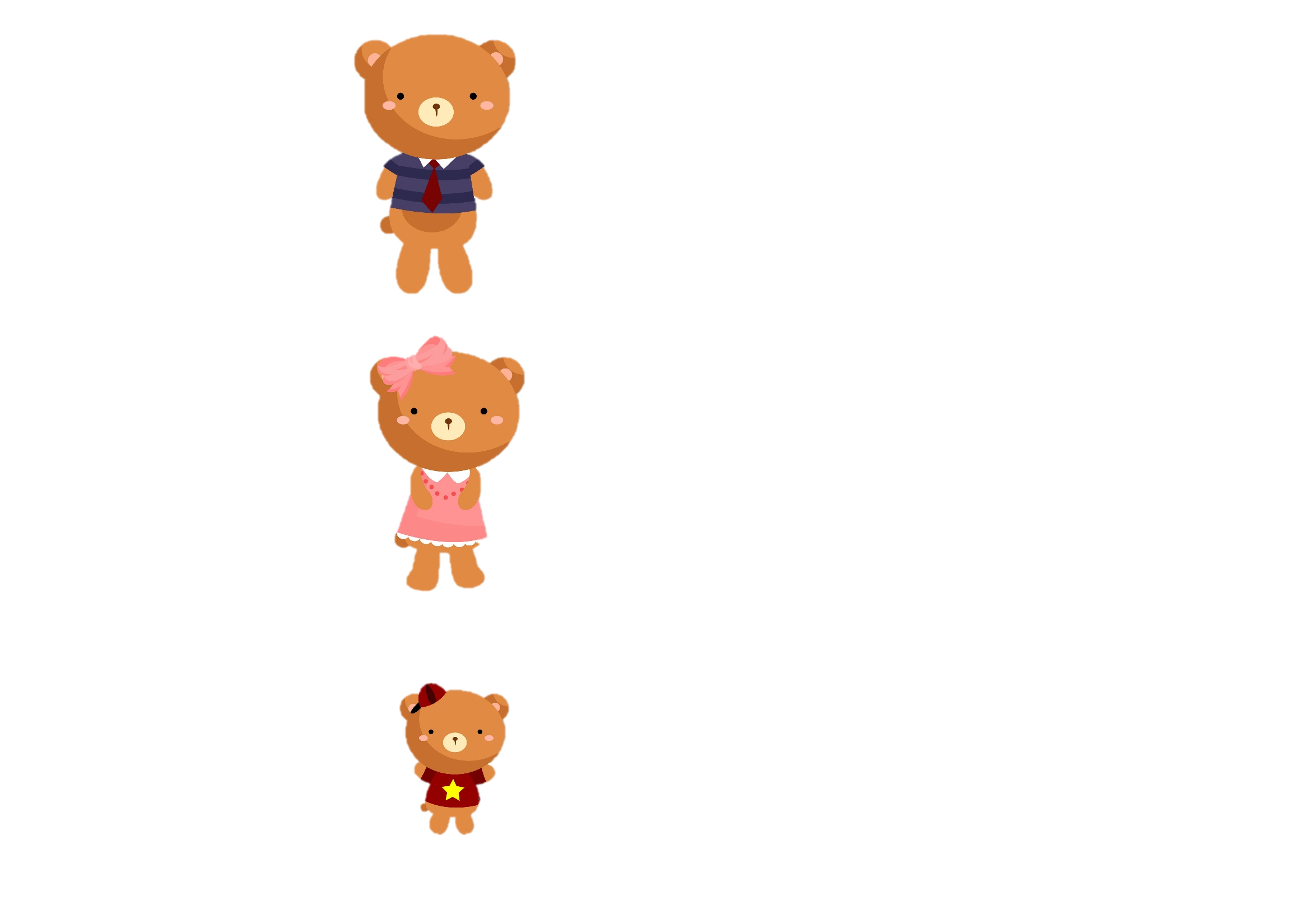 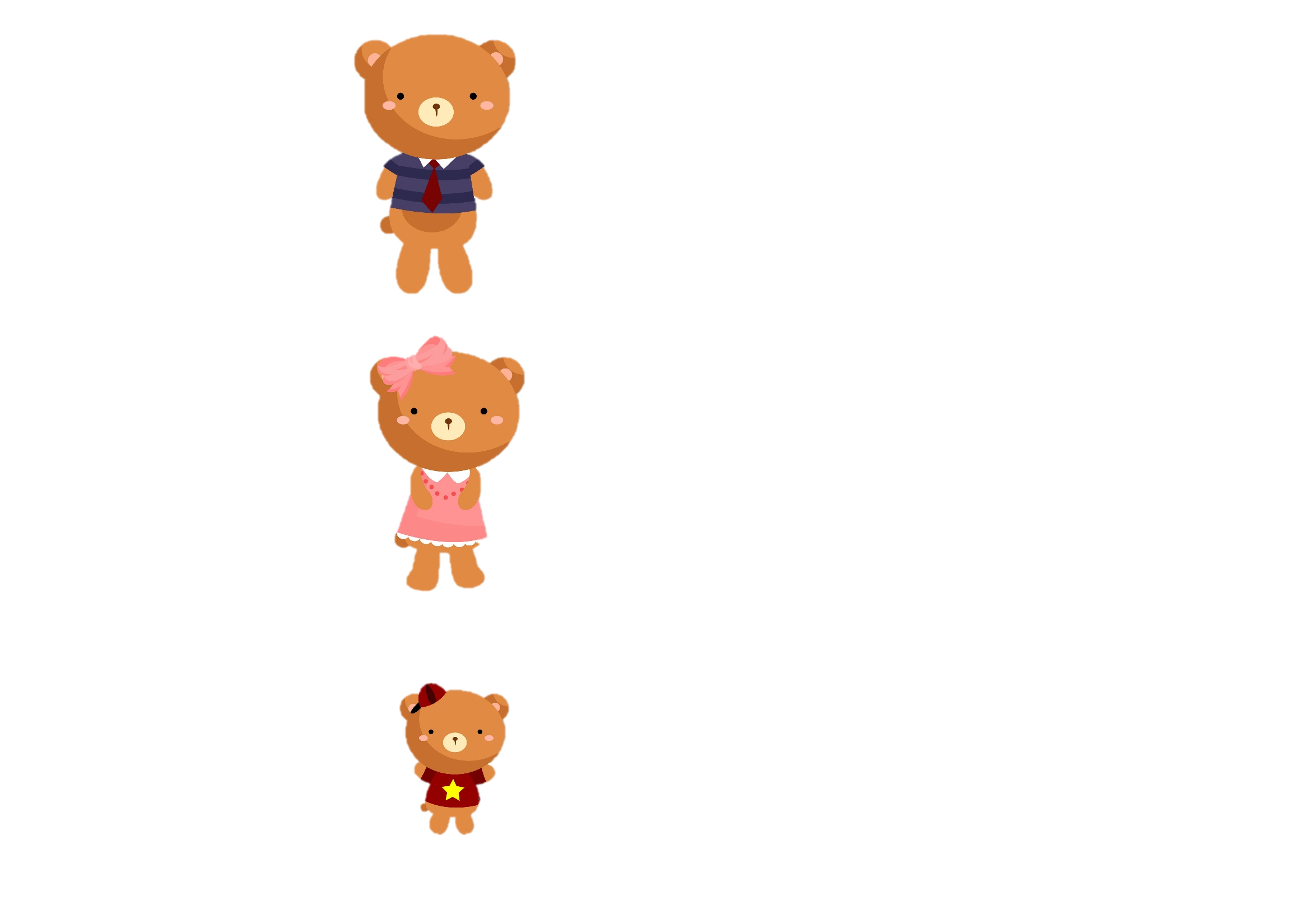 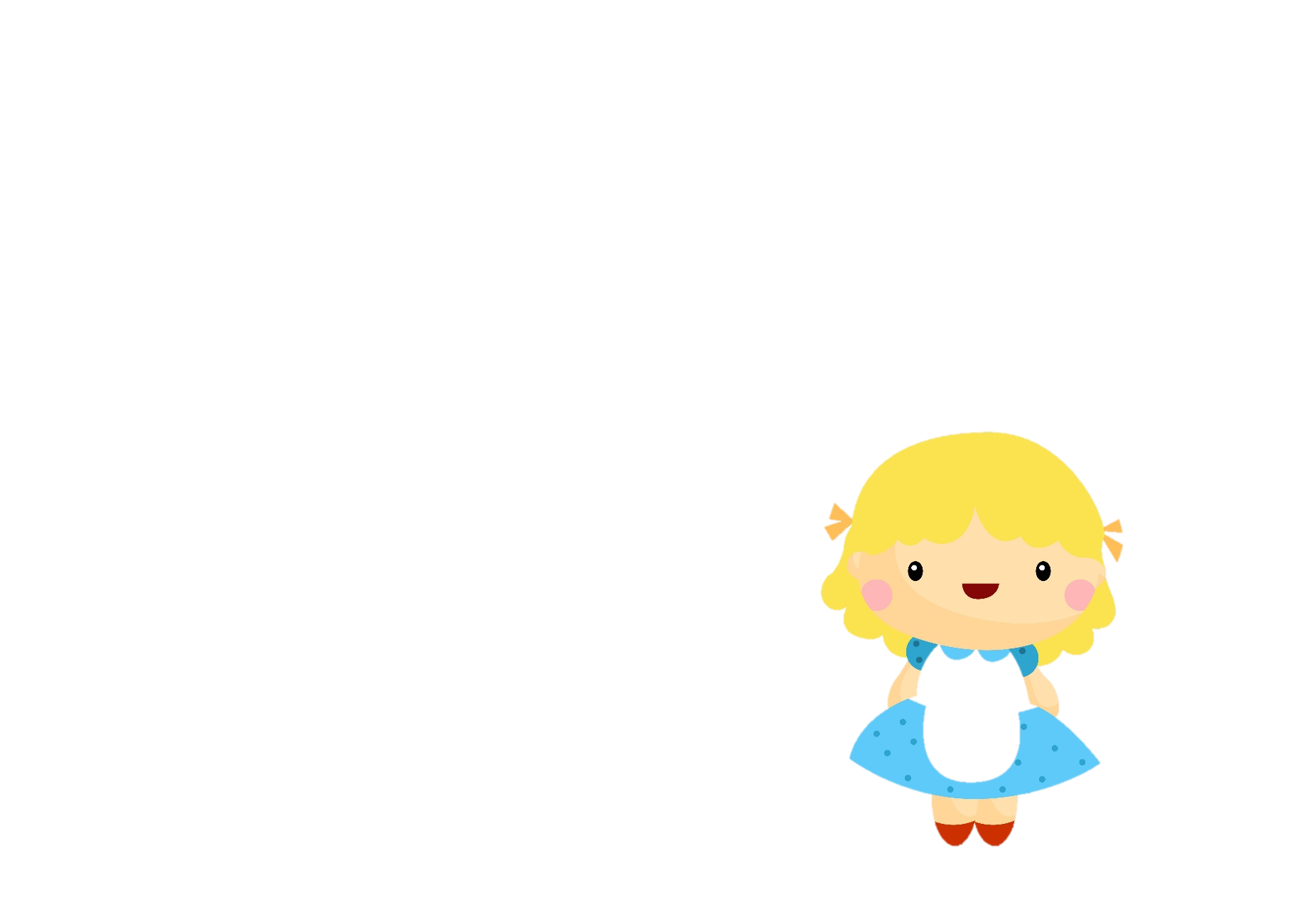 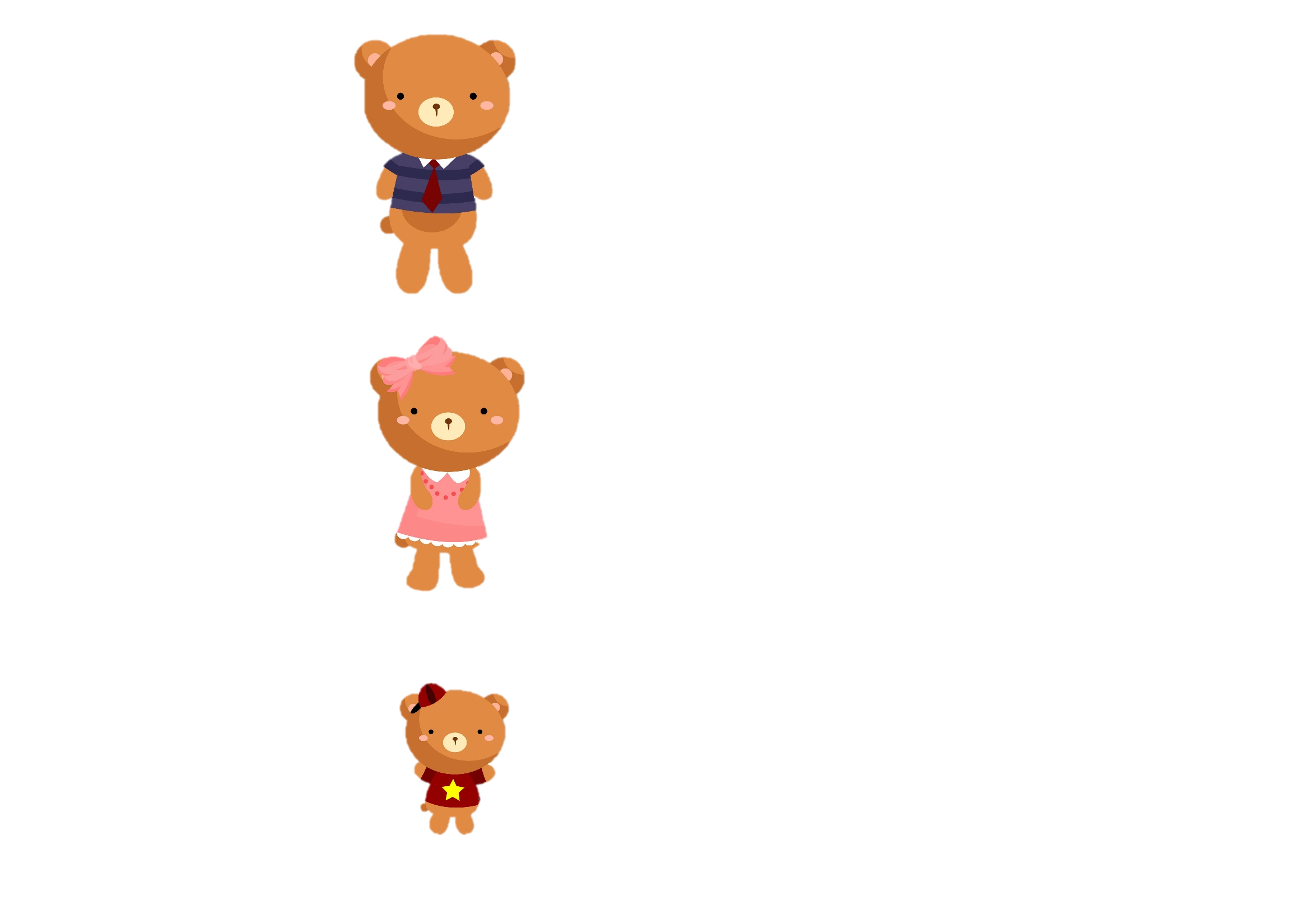 Image credit: comodo777©123RF.com
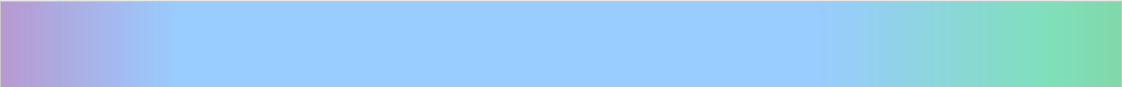 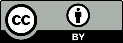 Creative Commons BY 4.0 licence, unless otherwise indicated.
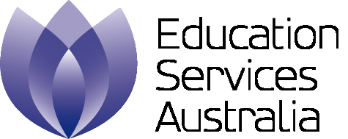 Australian Government Department of Education and Training
Digital Technologies Hub is brought to you by
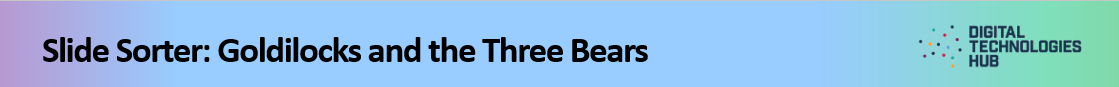 Goldilocks sat in the chairs.
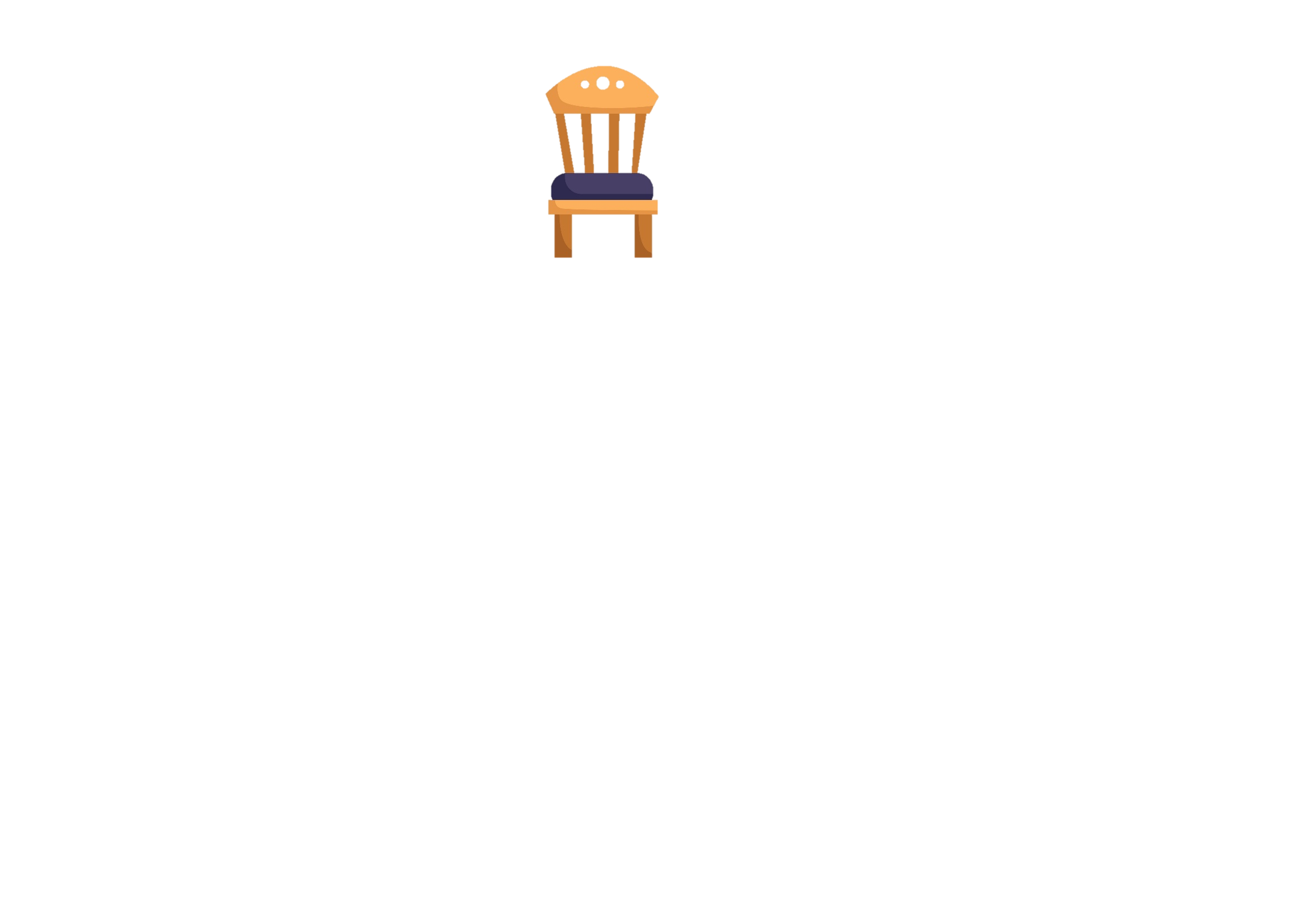 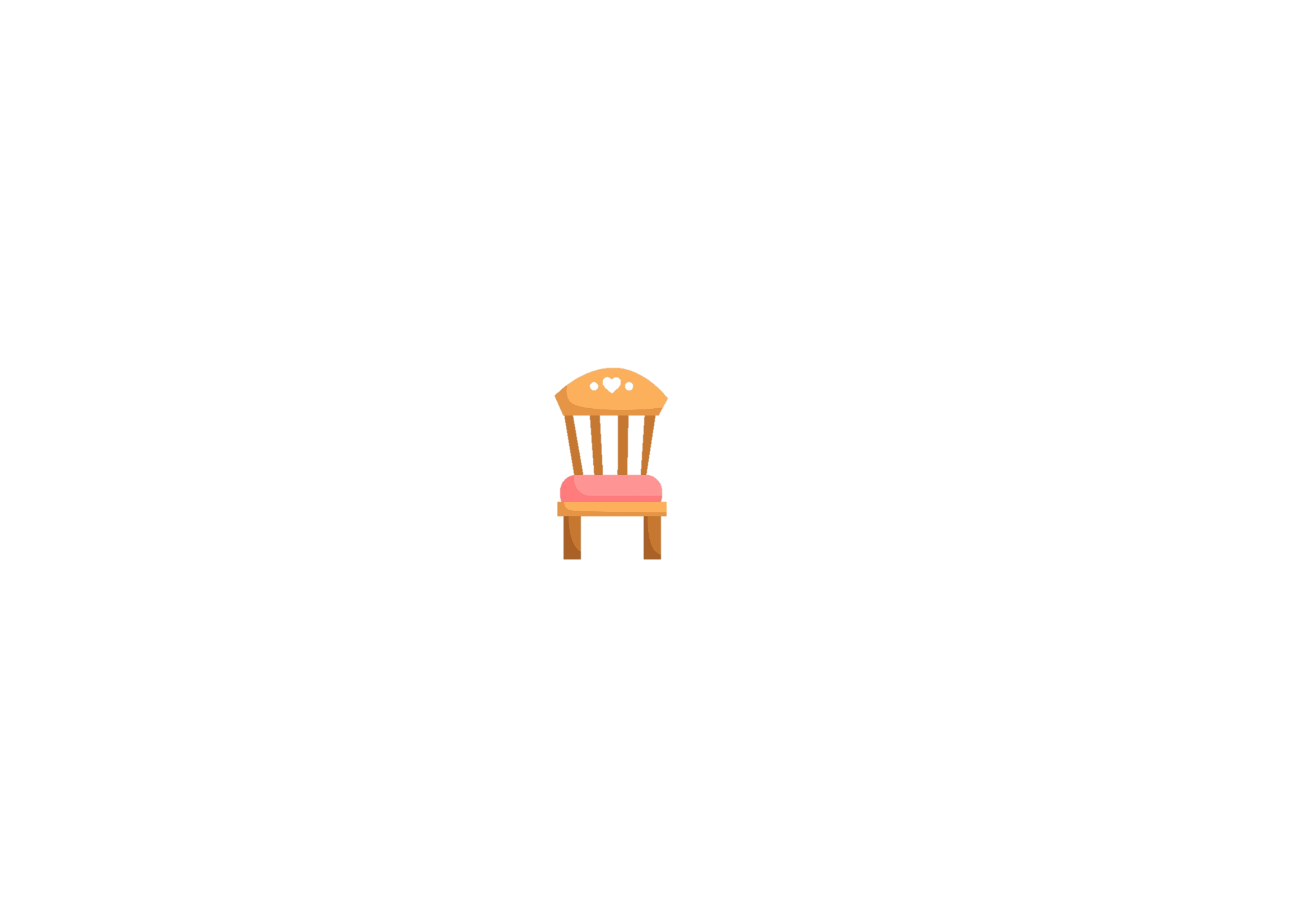 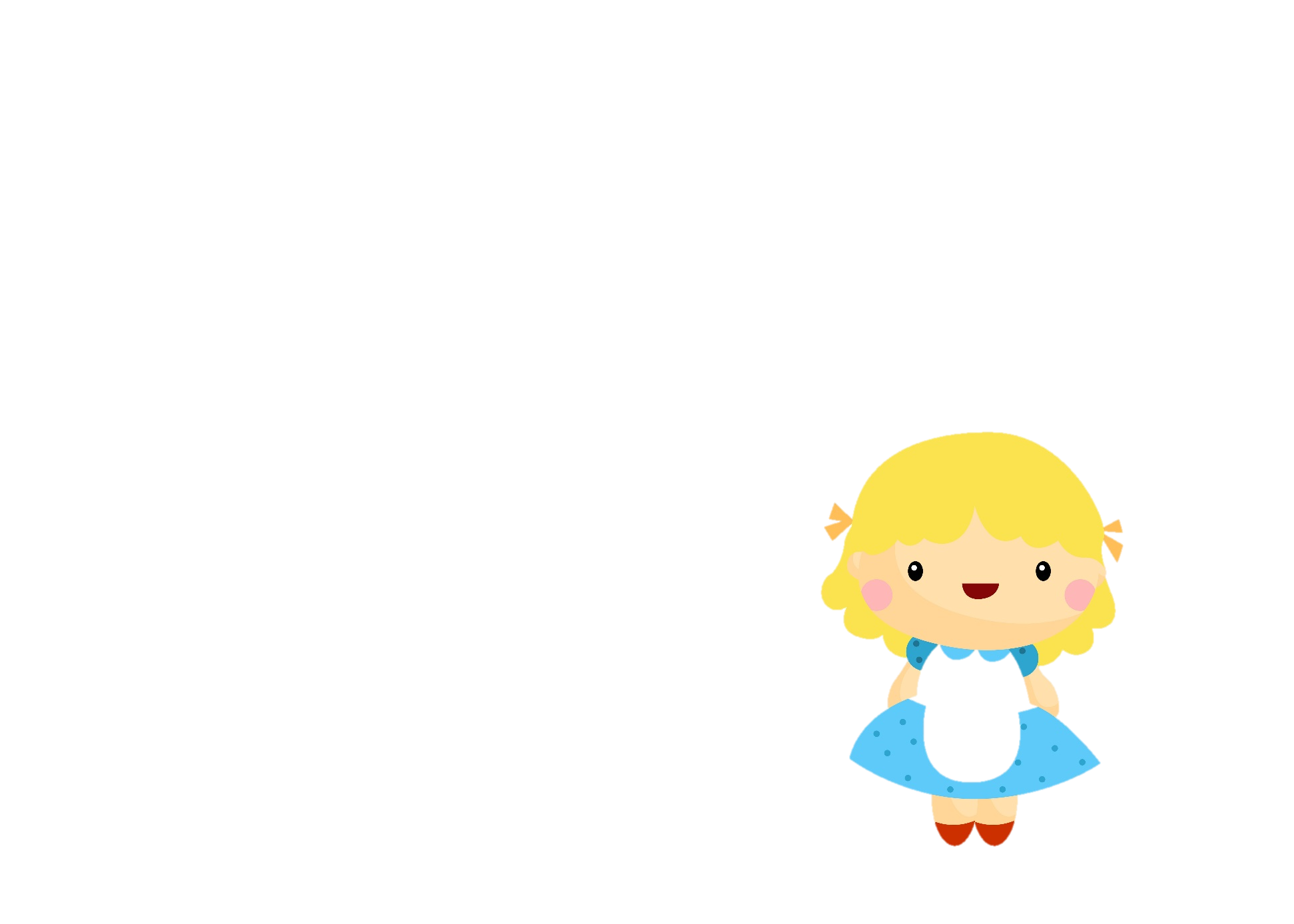 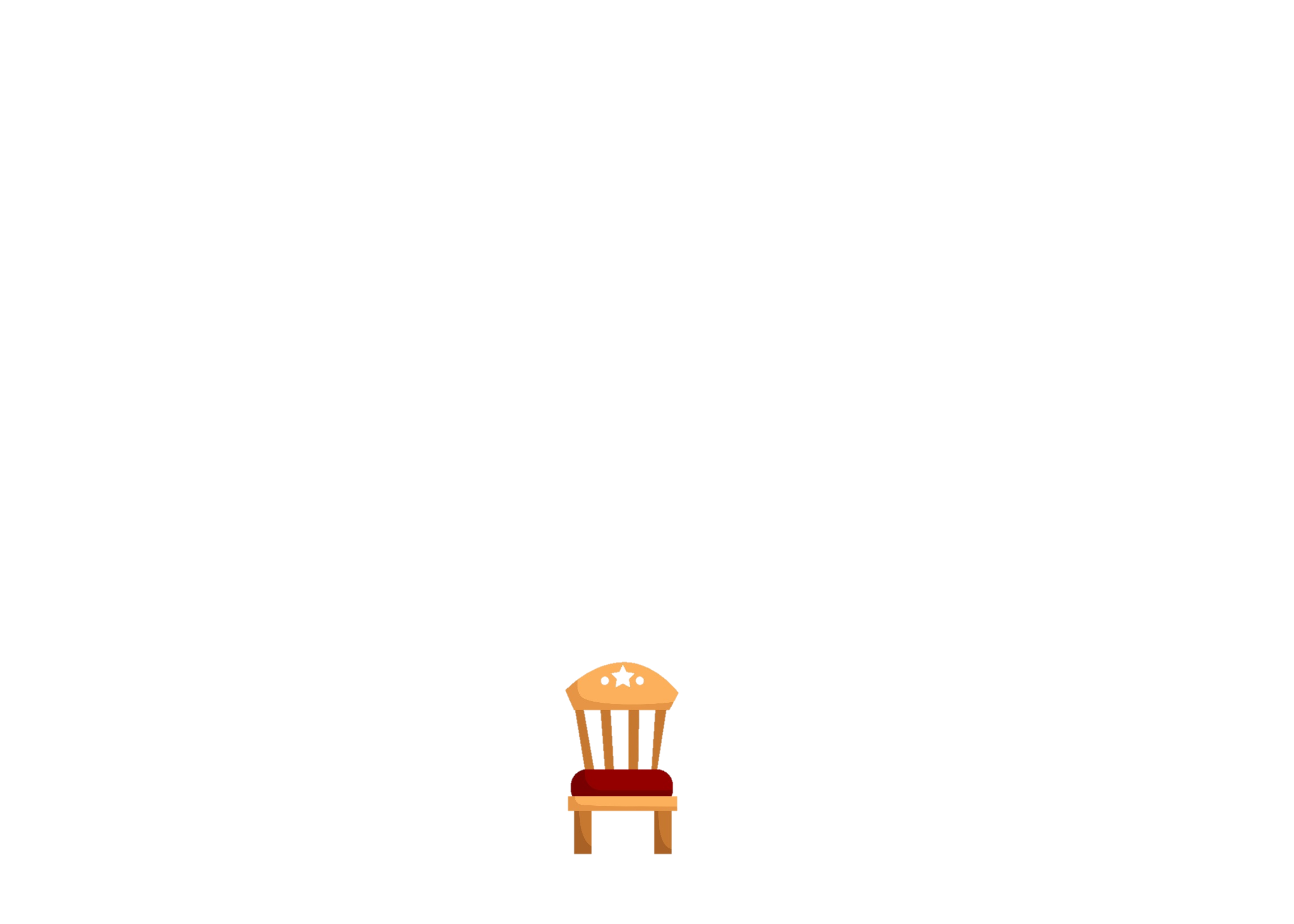 Image credit: comodo777©123RF.com
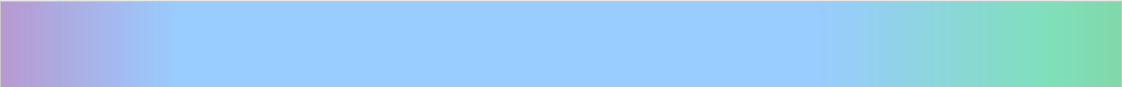 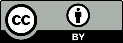 Creative Commons BY 4.0 licence, unless otherwise indicated.
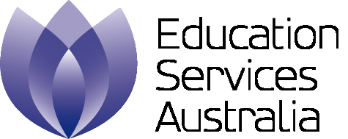 Australian Government Department of Education and Training
Digital Technologies Hub is brought to you by